لزوم الجماعة و ذم الفرقة
لزوم الجماعة
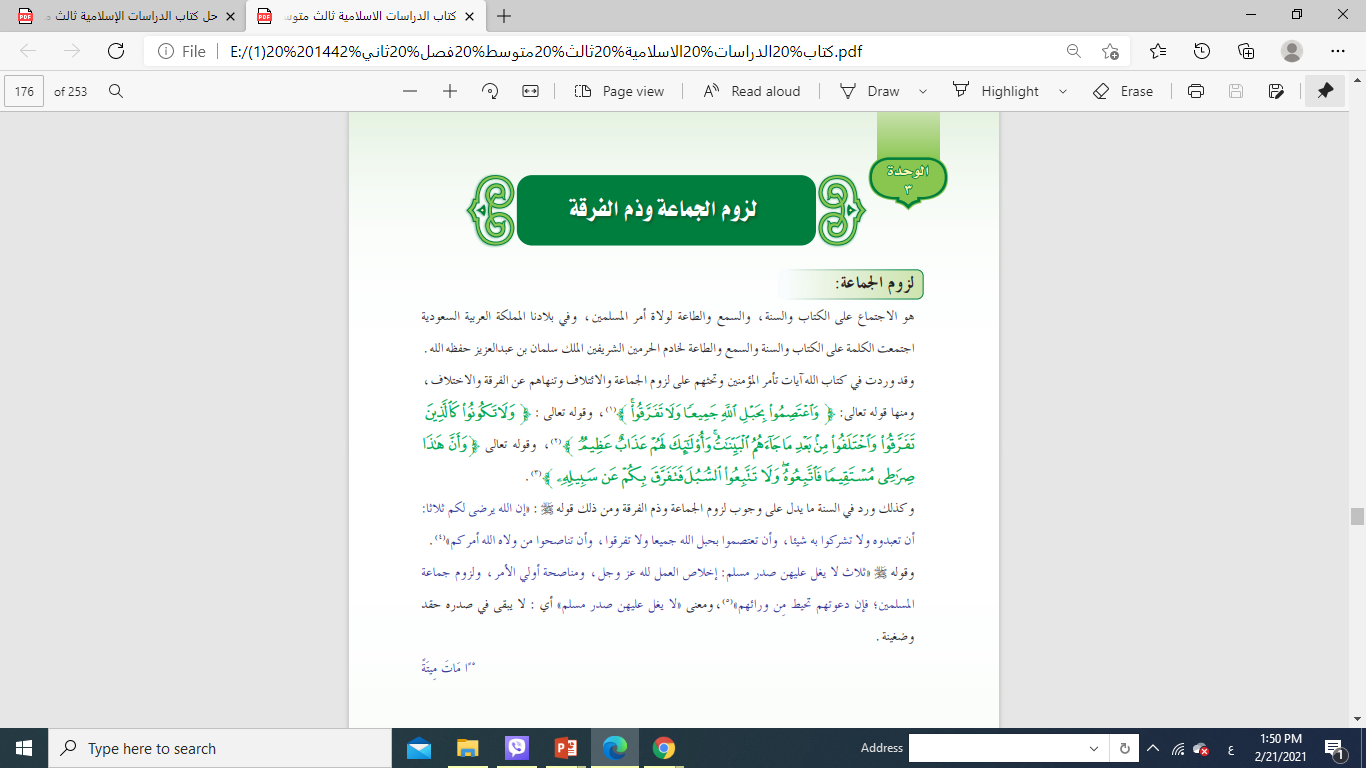 تجدنا  في جوجل
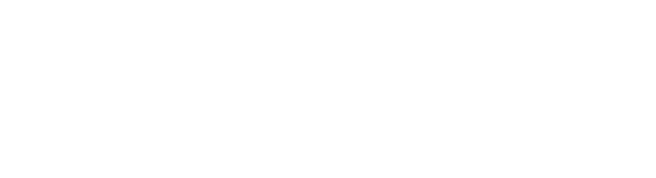 وجوب طاعة ولاة الامر
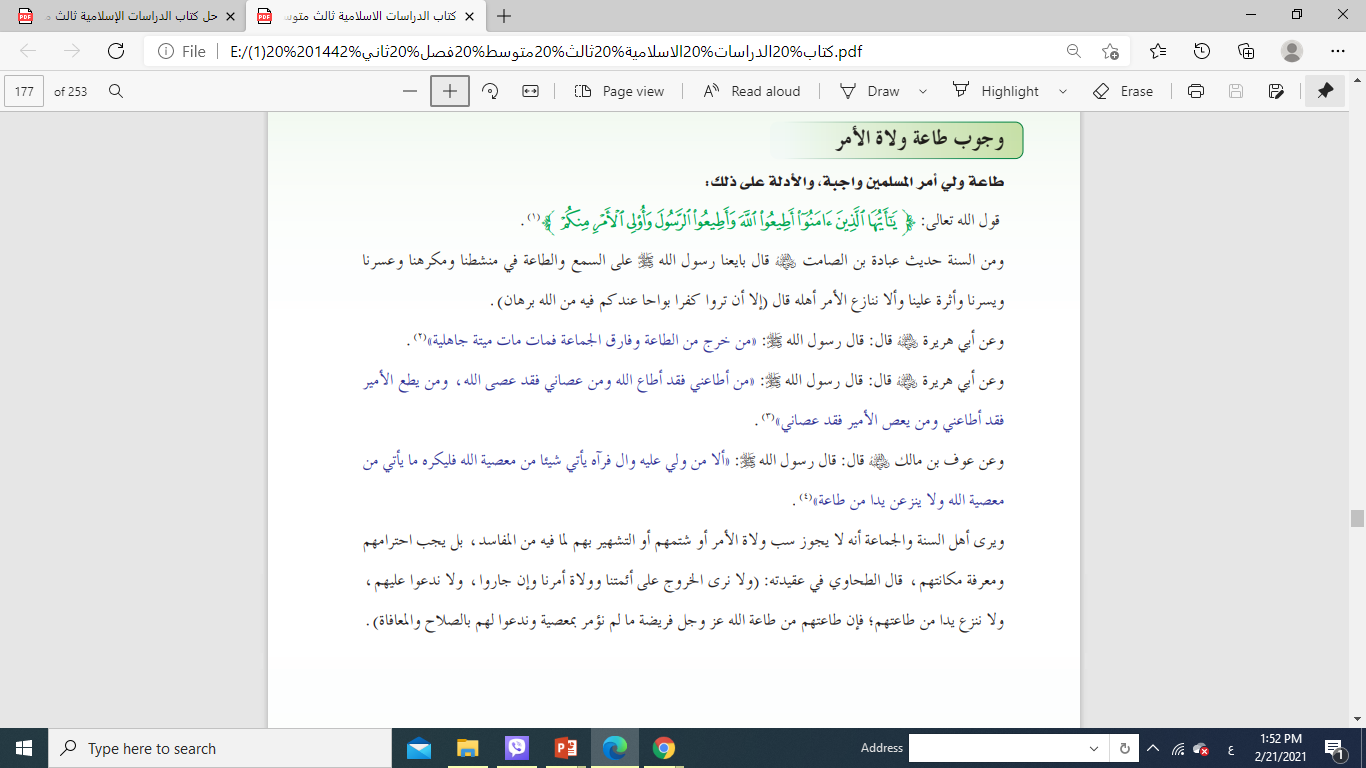 التحذير من الجماعات المنحرفة
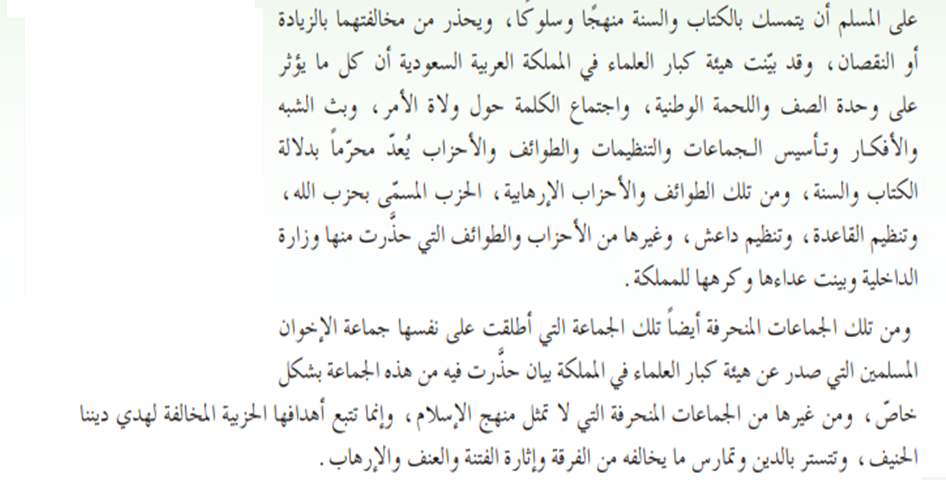 وقد جاء في بيان هيئة كبار العلماء ما نصه
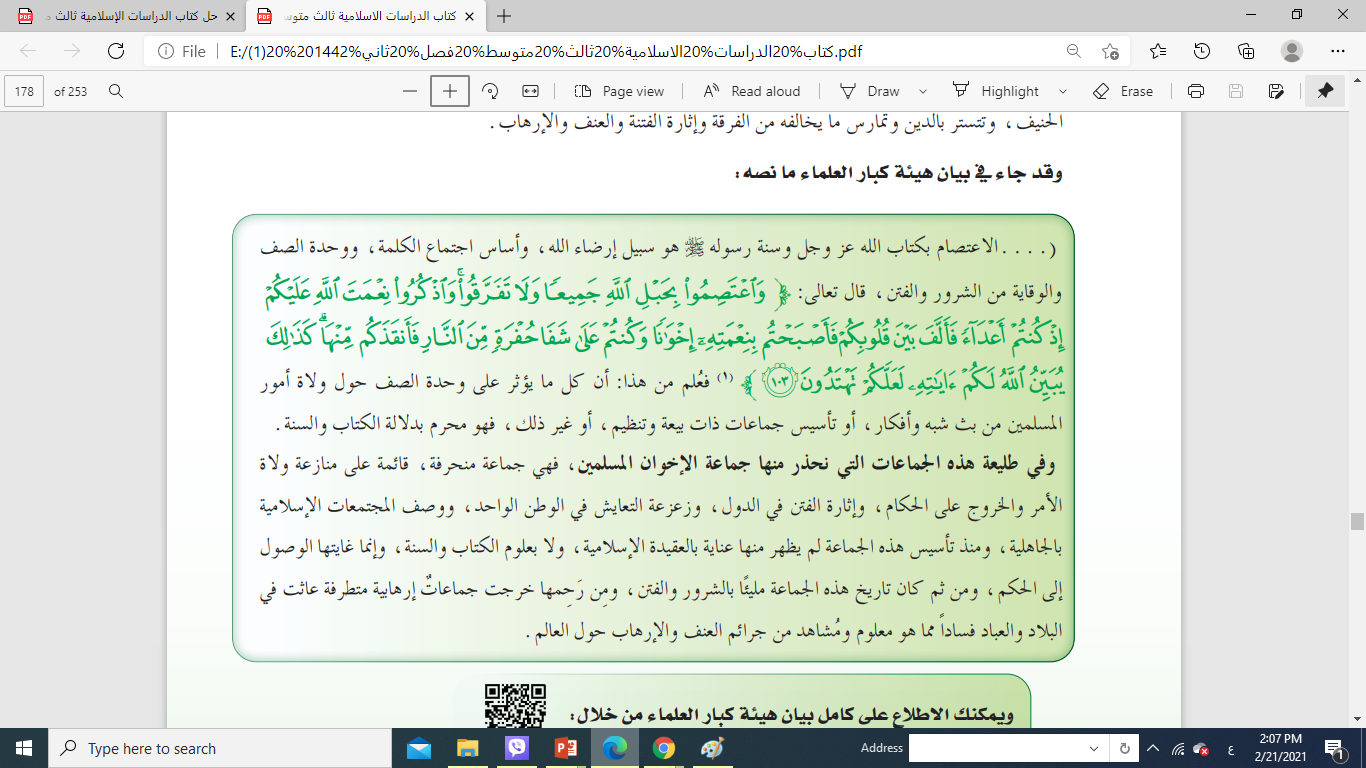 التقويم
س1: ما الدليل من القرآن و السنة على وجوب طاعة ولاة الأمر؟
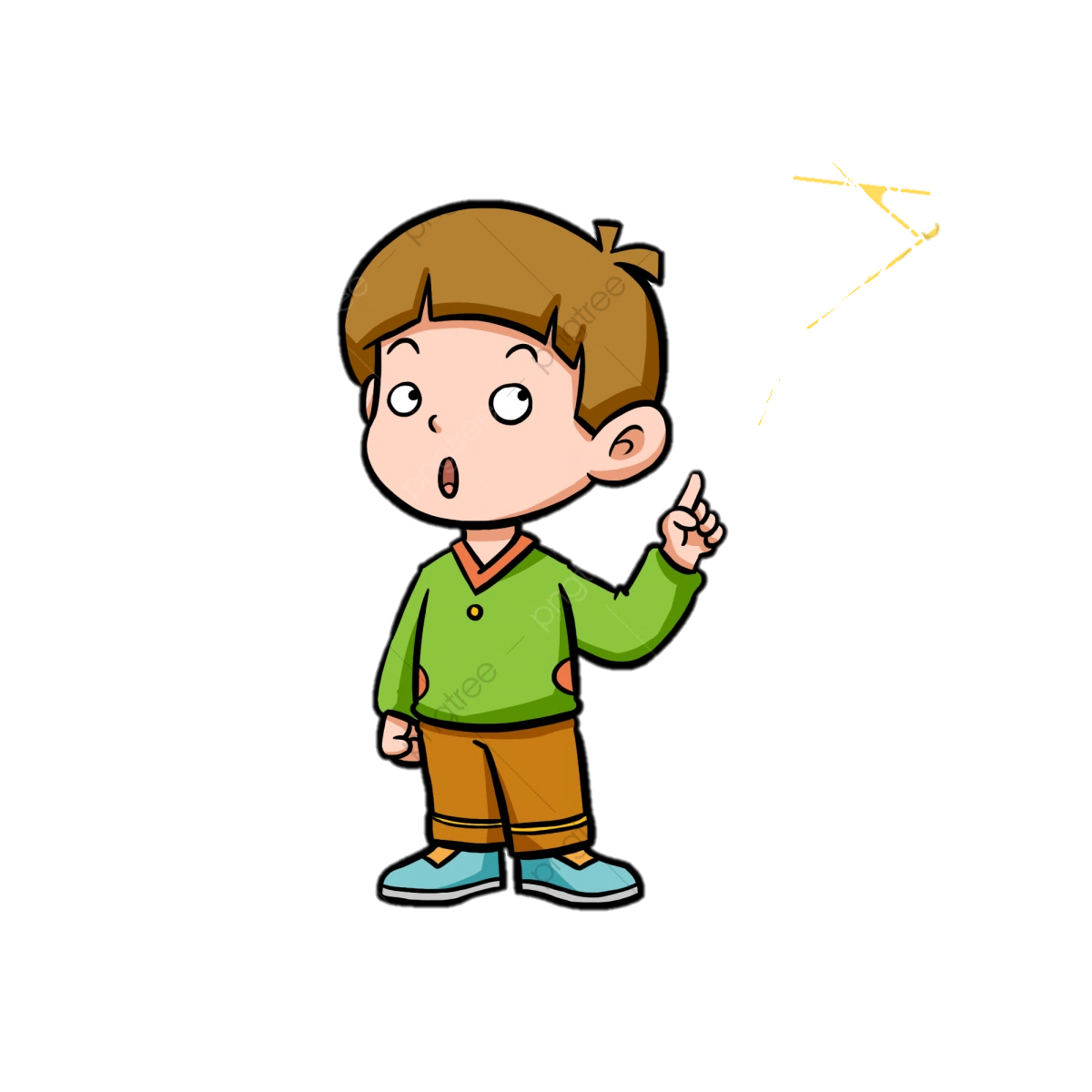 قال الله تعالى: ( يا أيها الذين آمنوا أطيعوا الله و أطيعوا الرسول و أولي الأمر منكم)
س2: ما الأسباب التي من أجلها حذر العلماء من جماعة الإخوان المسلمين؟
لأننها تتبع الأهداف الحزبية المخالفة لهدي ديننا الحنيف و تتستر بالدين و تمارس ما يخالفه من الفرقة و إثارة الفتنة و العنف